Structure and Function of MuscleANSC 3404Objectives: Study the structures of muscle and the mechanism of muscle contraction.
Muscle Types
SKELETAL	SMOOTH	CARDIAC
METHOD OF CONTROL	VOLUNTARY	INVOLUNTARY	 INVOLUNTARY
BANDING PATTERN	STRIATED	NON-STRIATED	STRIATED
NUCLEI/CELL	MULTI	SINGLE	SINGLE
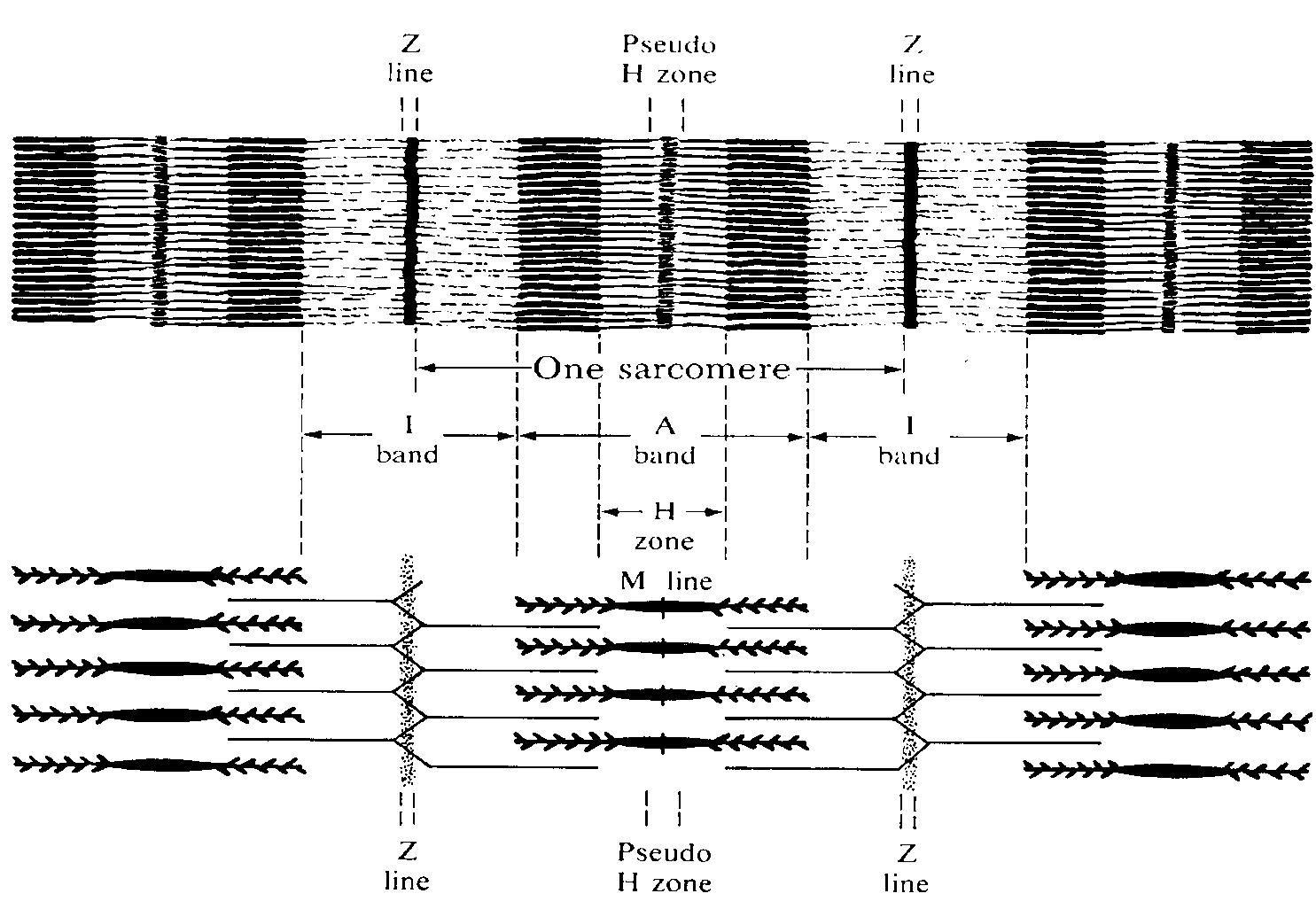 Cardiac  Muscle
Smooth Muscle
Skeletal Muscle
Muscle Cross Sections Showing Bundles of Myofibers
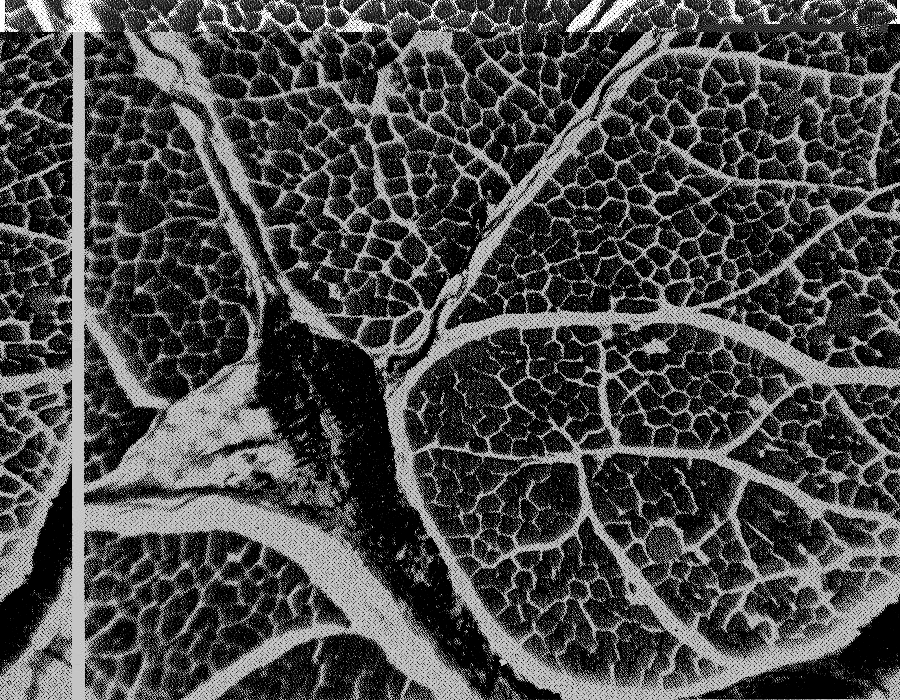 FAT CELL
BLOOD VESSEL
Cross Section of Muscle Fibers
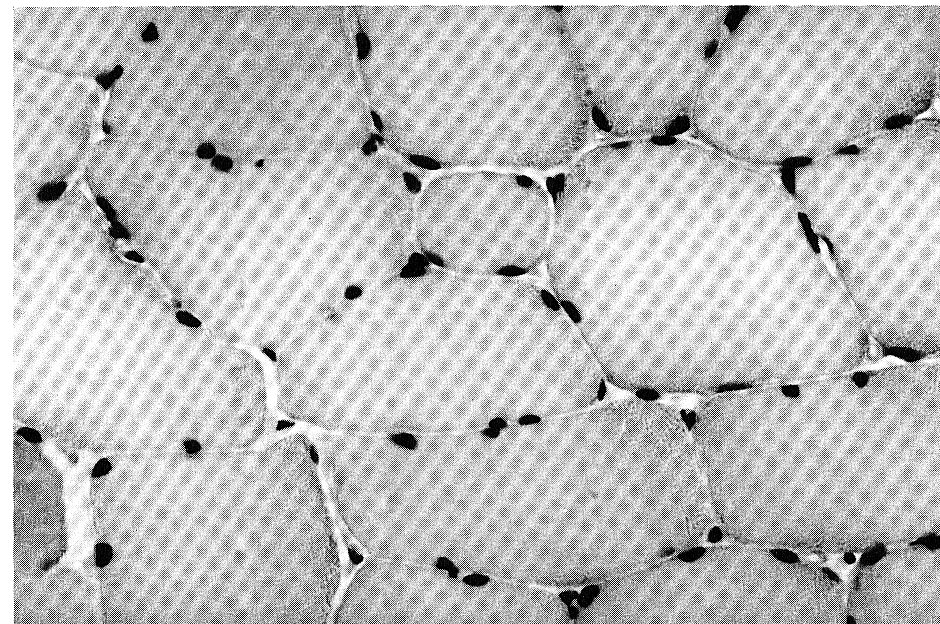 NUCLEI
Myofiber
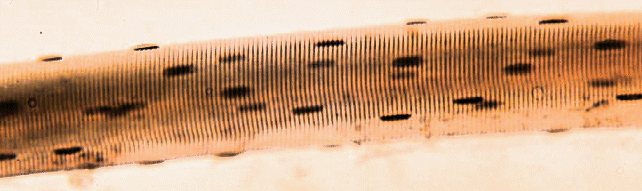 Red and White Fibers in Muscle
Fiber types
The Blood Supply for Myofibers
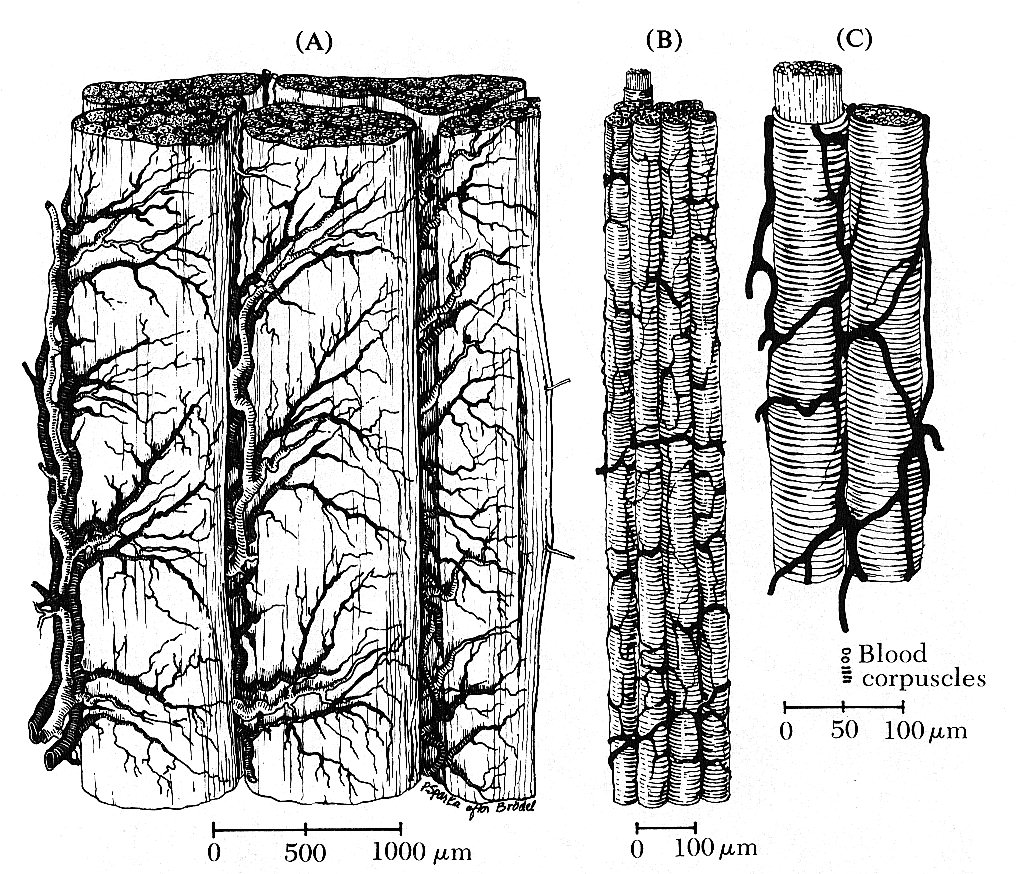 Connective Tissues
Position of Mysiums in Muscle
Perimysium
Epimysium
Endomysium
ENDO = within PERI = aroundEPI = upon
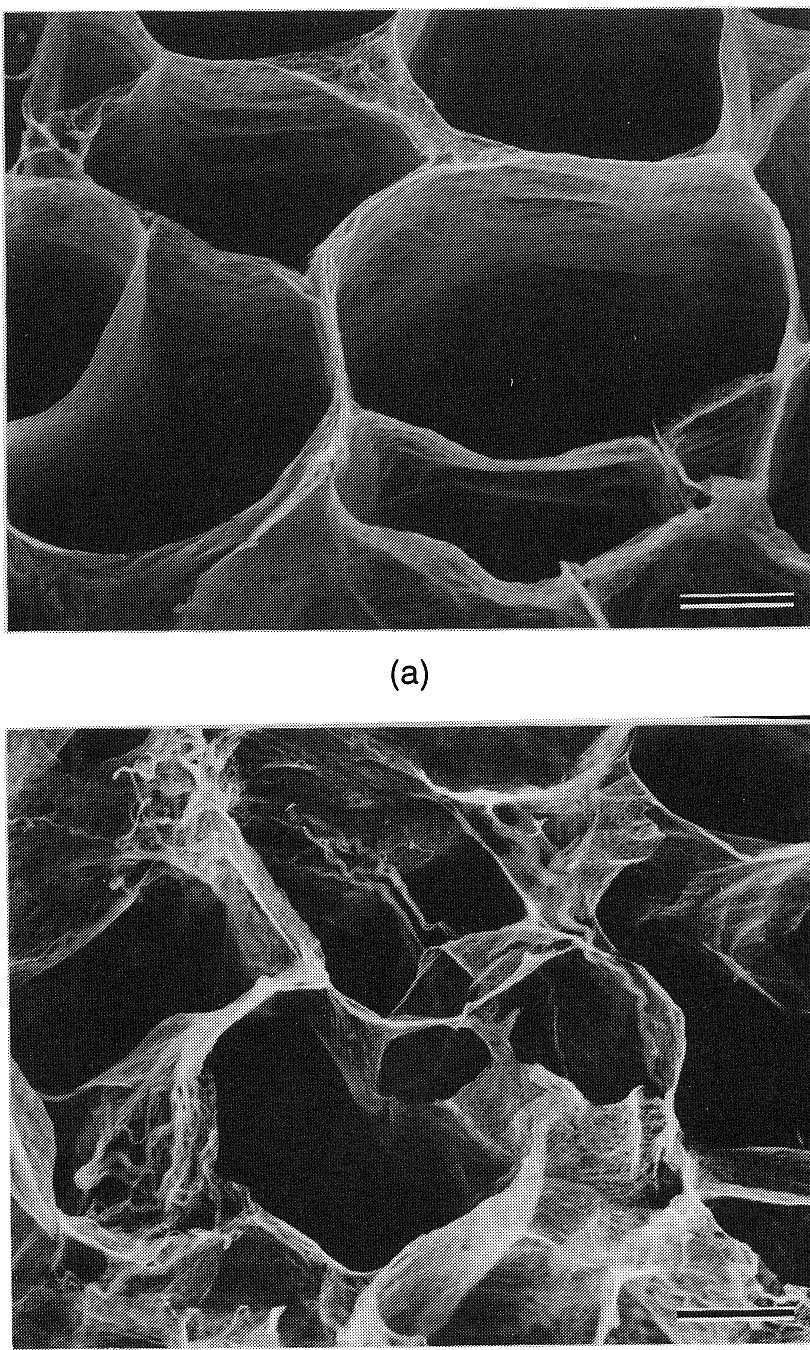 Endomysium from muscle not aged





 Endomysium after cooler aging (28 D At 4oC)
The Sarcoplasmic Reticulum
Sarcoplasmic reticulum 
T-tubule

Calcium Storage

Required for contraction
Structure of Muscle
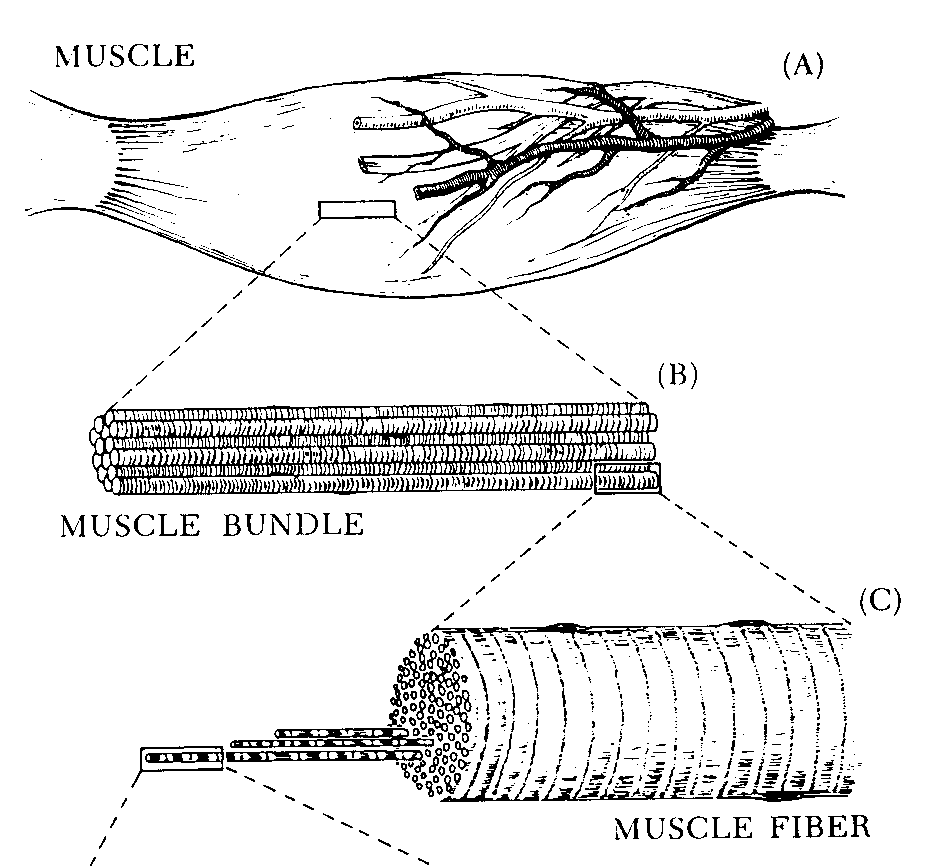 Structure of Muscle (Cont)
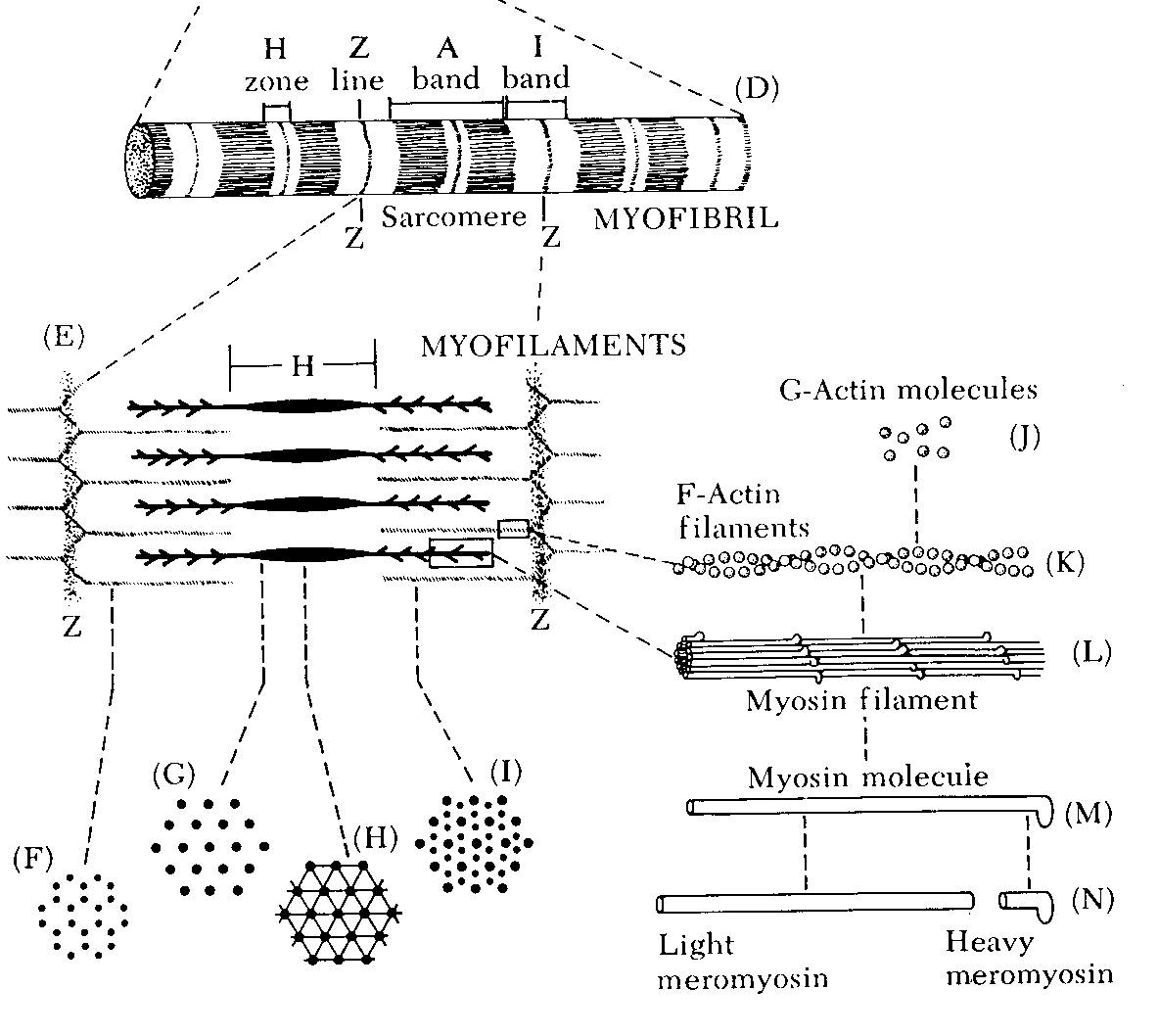 Sarcomere
Functional unit of a muscle

Runs from z-line to z-line
Actin
Myosin
Myosin Filament
Actin Filament
Muscle Structure
Critical Contractile Proteins
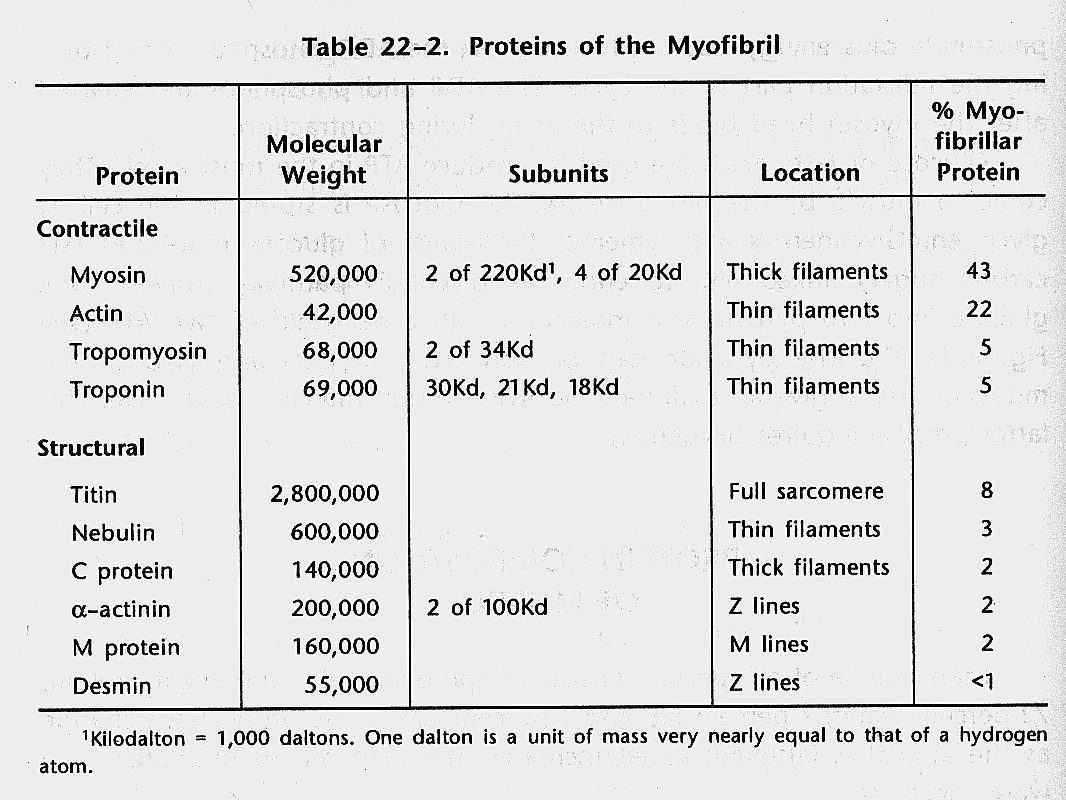 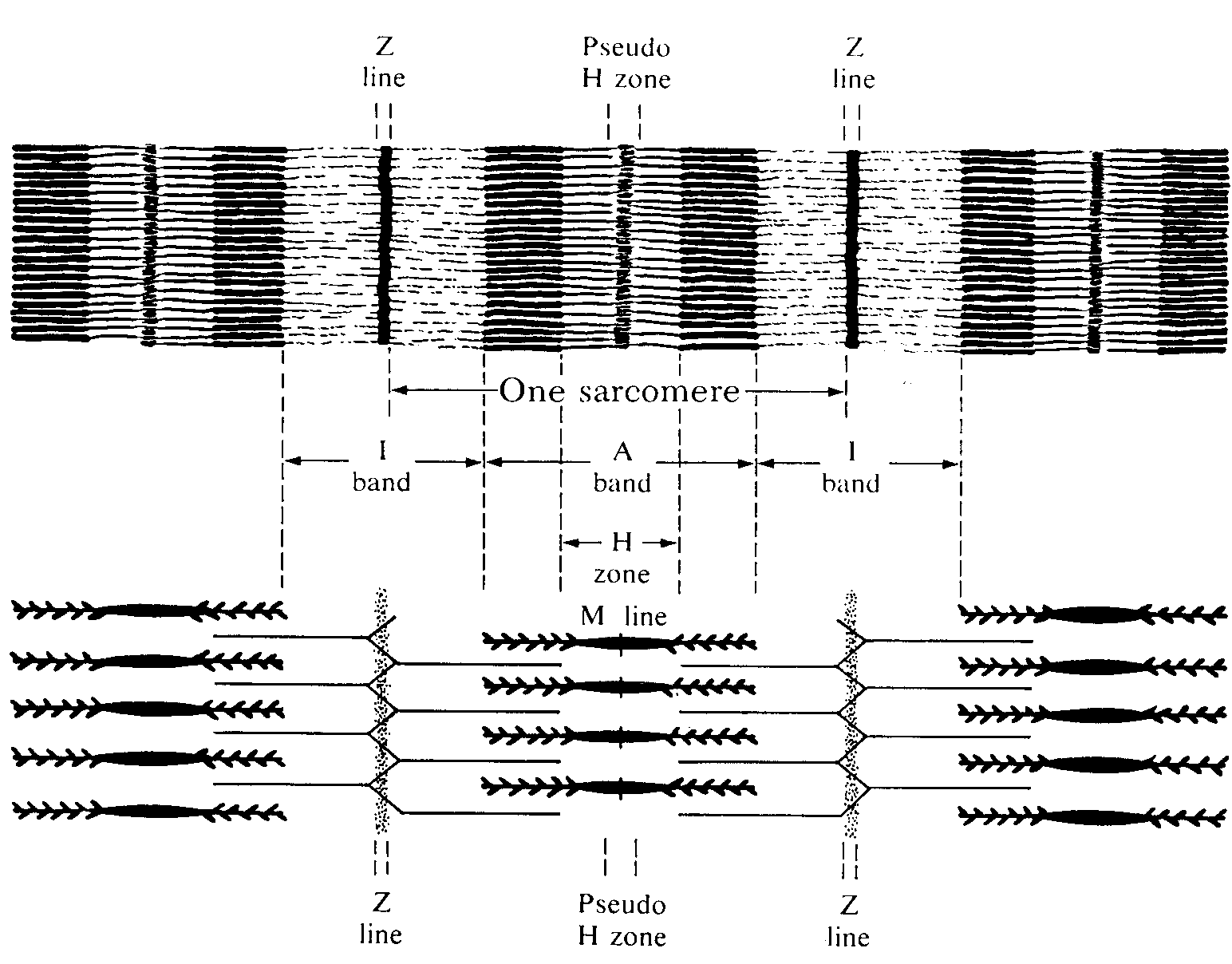 REVIEW
Fat Structures
ADIPOSE   TISSUE
ADIPOCYTE
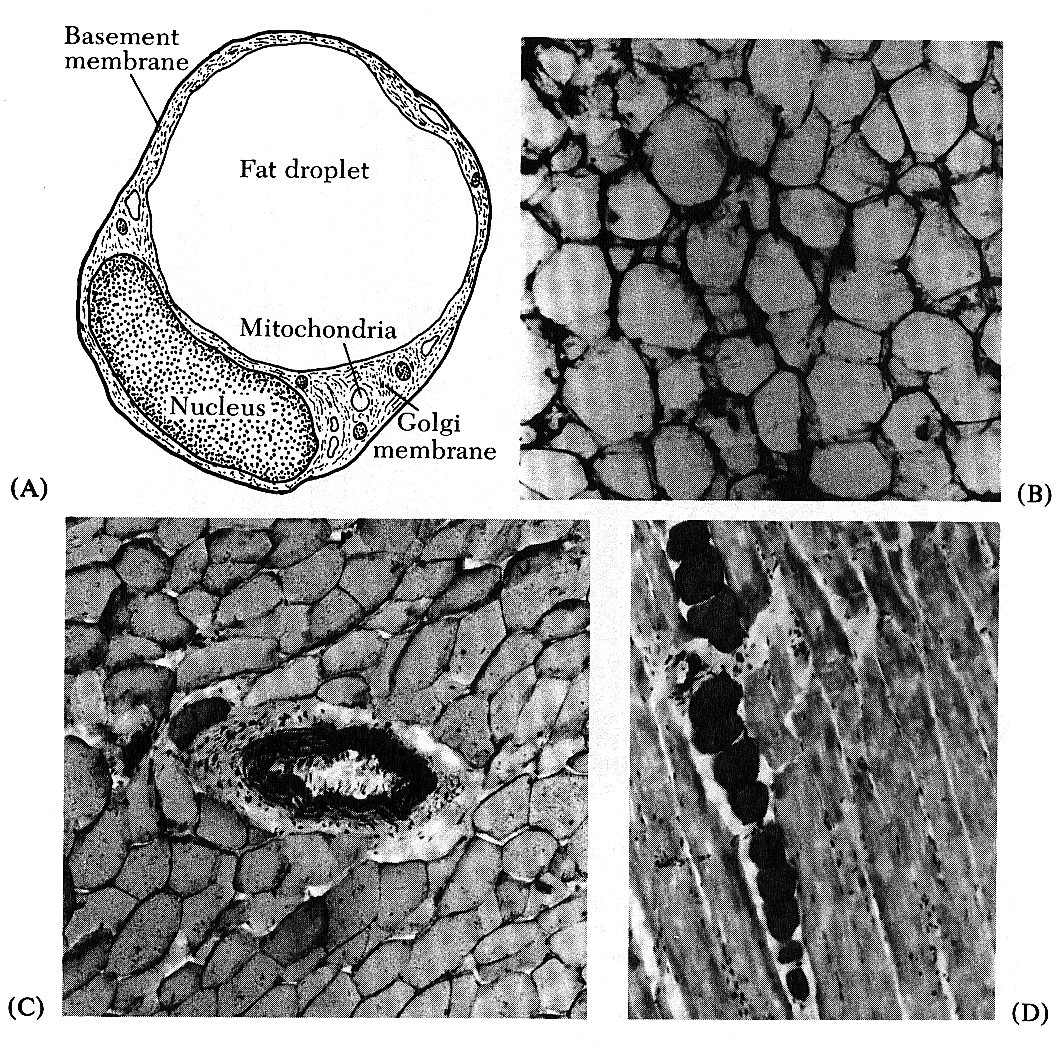 BLOOD VESSEL
ADIPOCYTES
Fat Layers and Depots
I.F. = Inter-fasicular  or intramucular (marbling)

I.M. = Intermuscular  (seam fat)
PR. = Perinephric or Peri-renal (fat around the kidneys)
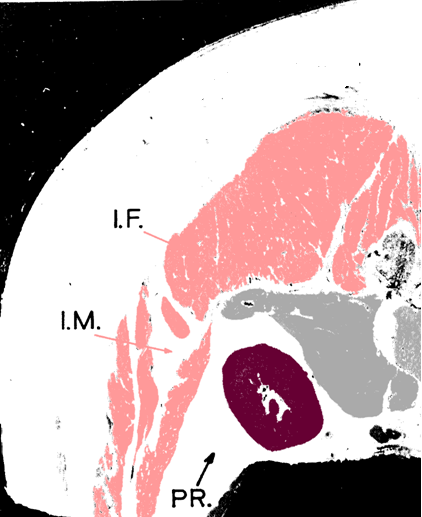 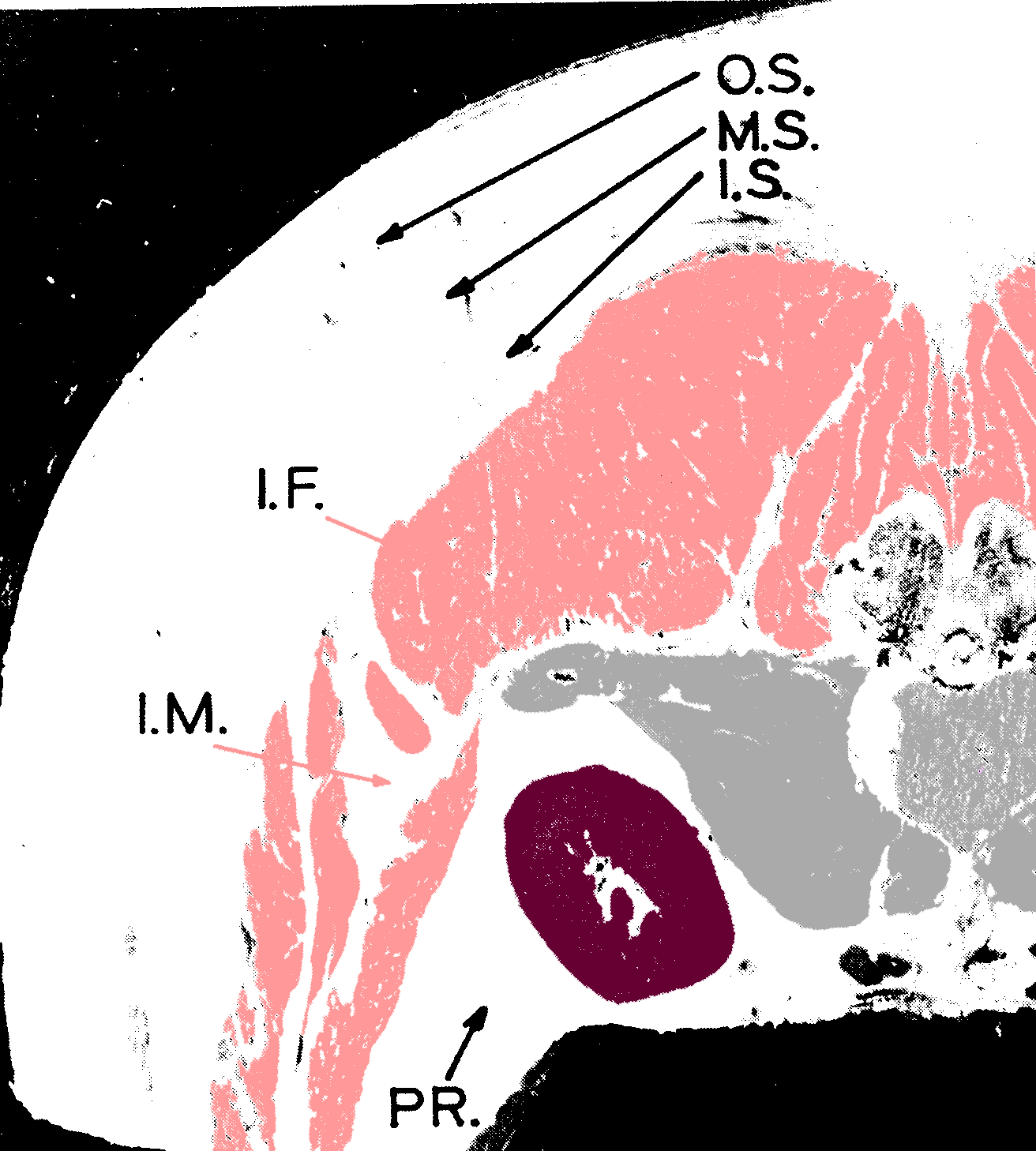 FAT CELLS
Adipoblasts develop at widely varying rates in different parts of the body.
Adipogenesis
Adipoblasts
20 microns in diameter

Adipocytes
120 micron  in diameter
300 micron in obese

Cellular make-up
95% of cytoplasm is lipid
Remainder primarily nucleus
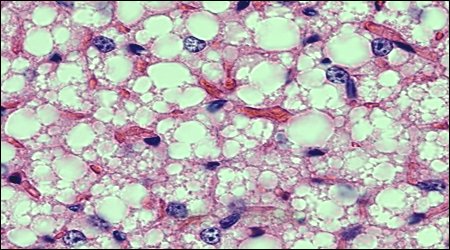 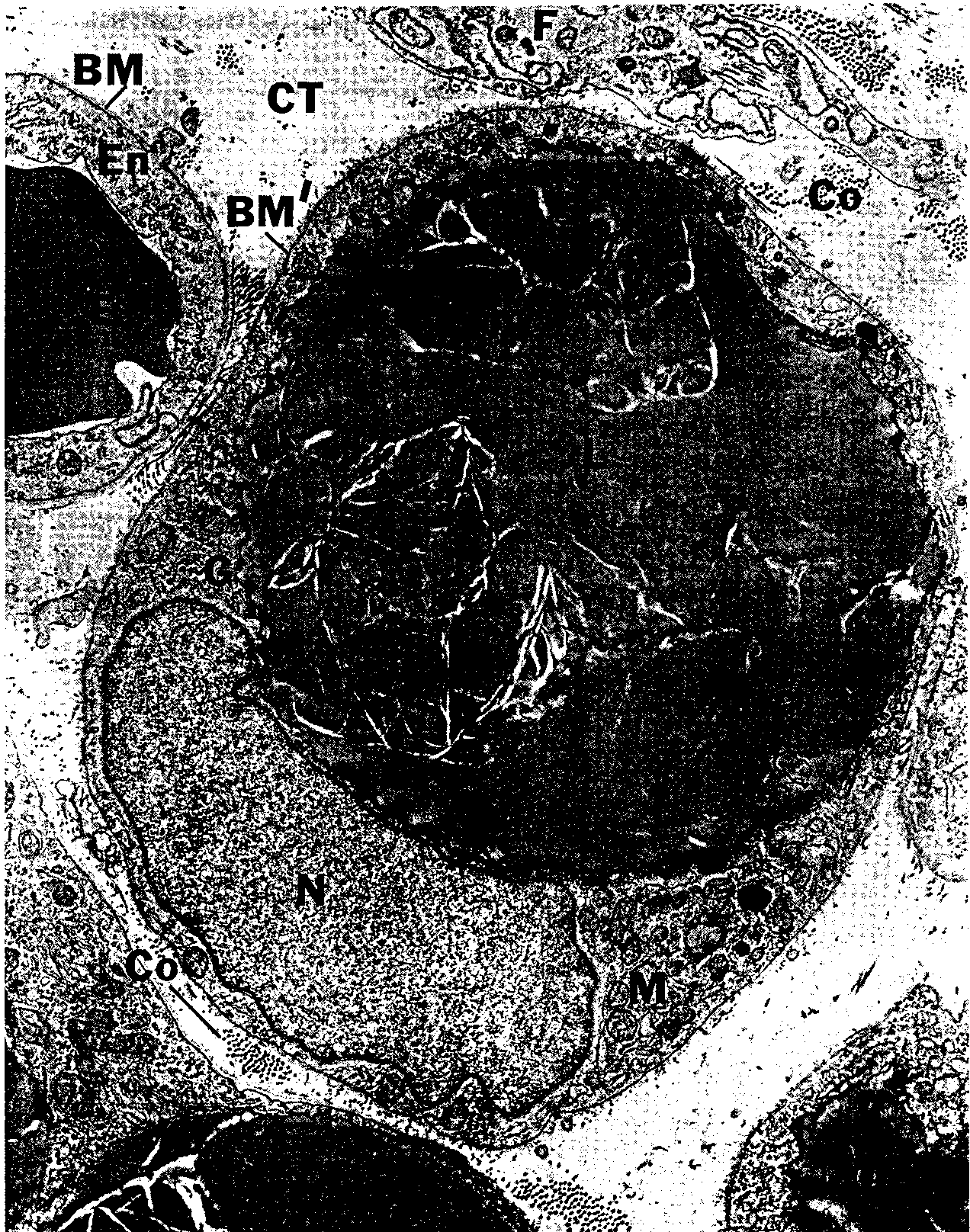 ADIPOCYTE
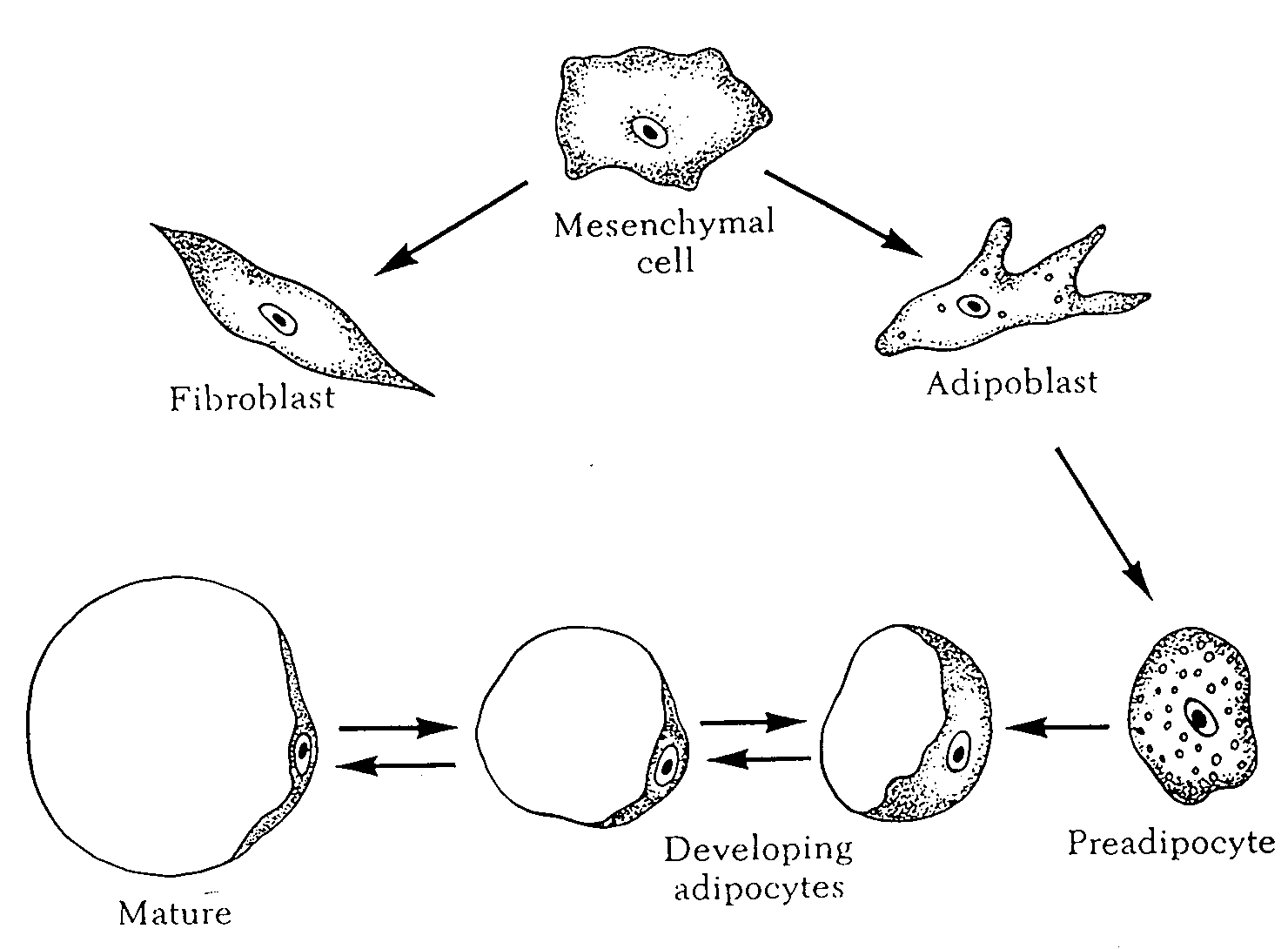 HOW ARE ADIPOCYTES FORMED?
Adipose cells begin to accumulate
ONCE RECRUITED & FILLED, AN ADIPOCYTE IS EASIER TO FILL AGAIN THAN IF NOT FILLED BEFORE
When filled with lipid, it is a mature adipocyte
Muscle Contraction
Introduction
Overall structure of muscle is designed for contraction and relaxation, which leads to movement and locomotion.
The ability to contract and relax is lost during the transformation of muscle to meat.
Events surrounding this conversion greatly impact meat palatability
Introduction
The biochemical processes that provide energy to the living muscle cause the accumulation of metabolites during harvest
Affects color, WHC, pH, others
An understanding of muscle contraction is necessary to understand these processes
Contraction
Begins with stimuli that arrive at the surface of the muscle fiber at the sarcolemma
Nerve impulse starts in the brain and is transmitted via nerves to the muscle
Transmembrane Potentials
Under resting conditions, an electric potential exists between the inside and outside of the cell
Fluids inside are negative
Fluids outside are positive
Results in a resting membrane potential
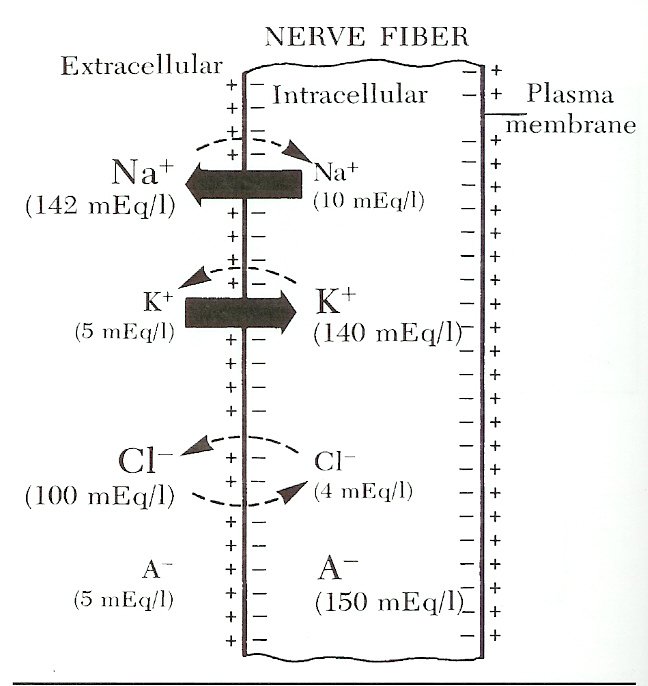 Transmembrane Potentials
Extracellular – Na+ and Cl-
Intracellular – K+ and A-
Na+ and K+ gradient maintained by a sodium-potassium pump.
[Speaker Notes: A- = non-difusable anions proteins and peptides]
Action Potential
Transmits electric impulse to muscle
Travels along the membrane surface of the nerve fiber by depolarization
Initiated by a dramatic increase in the permeability of Na+
Na+ rushes into cell to establish equilibrium; however K+ stays in cell causing a change in the net charge inside the cell to positive
Lasts only a millisecond (0.5 to 1 millisecond) before the permeability to Na+ is changed to resting state
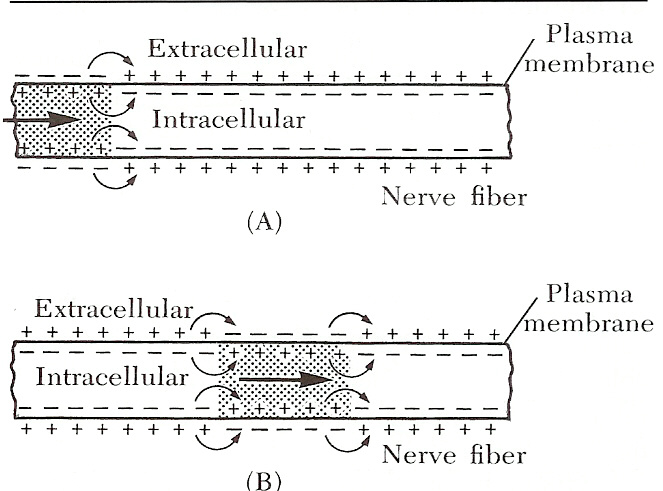 Myoneural Junction
Action potential is not strong enough to elicit a response alone
Uses a chemical transmitter called acetylcholine to be released.
Acetylcholinesterase is quickly released to neutralize the acetylcholine
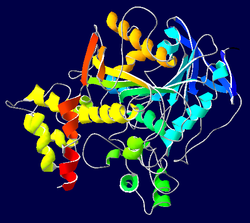 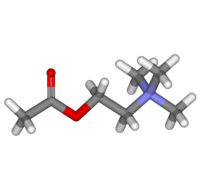 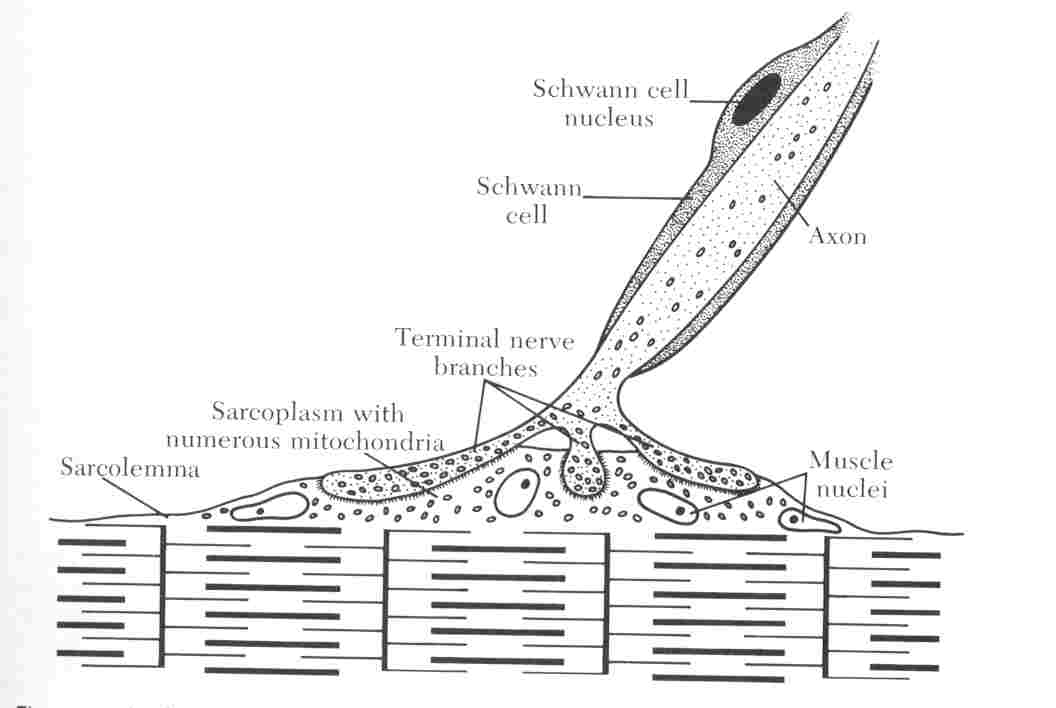 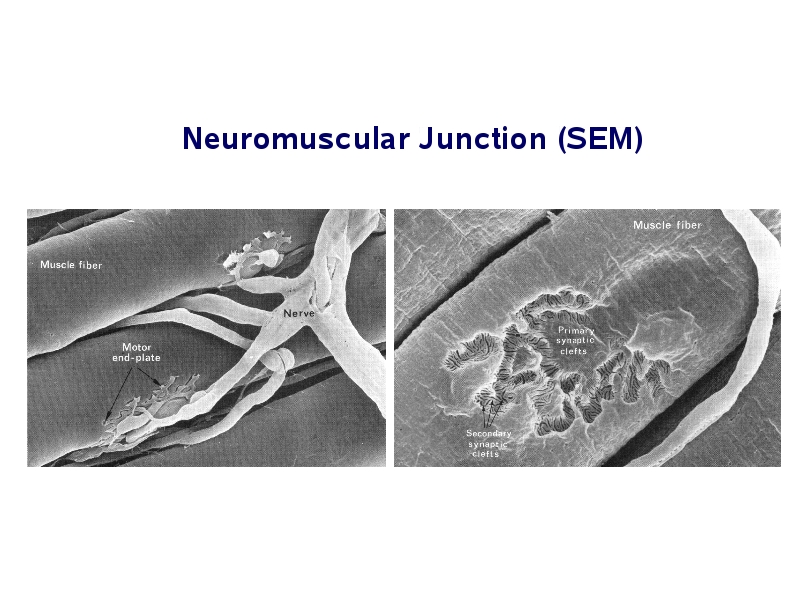 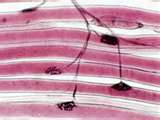 Muscle Action Potentials
Same as the action potential for nerve fibers
Communicated to the inner muscle cell via the T-tubule system
Action potential transverse a muscle fiber via the t-tubules and are ultimately responsible for the release of calcium from the SR
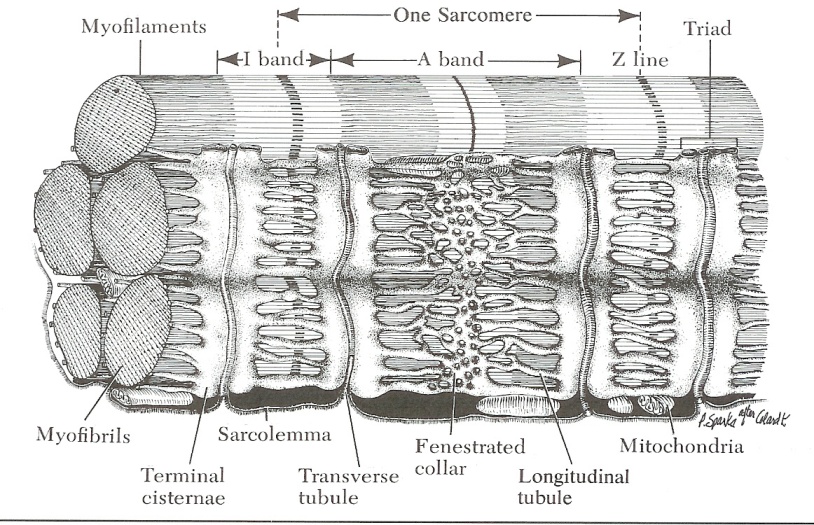 Sarcomere  - Basic contractile unit of the muscle
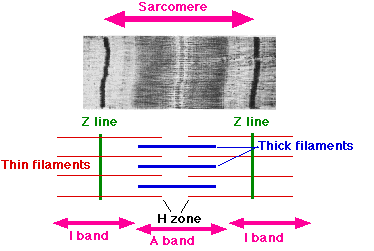 Myosin
Actin
Tropomyosin
Troponin
Z lines
Elements required for muscle contraction and relaxation
Acetylcholine and Acetylcholinesterase
Calcium
Adenosine 5'-triphosphate (ATP)
Derived from aerobic and anaerobic metabolism
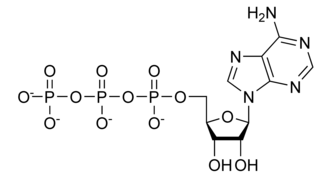 Sources of Energy for Muscle Contraction and Relaxation
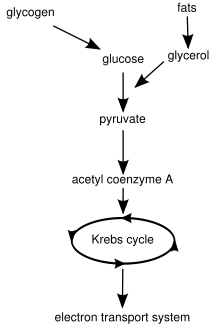 Energy
Aerobic
Glycolysis
TCA cycle
Electron transport chain
Anerobic
Excess Hydrogen is used to reduce pyruvic acid to lactic acid, which permits glycolysis to proceed at a rapid rate
Easily fatigued
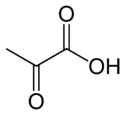 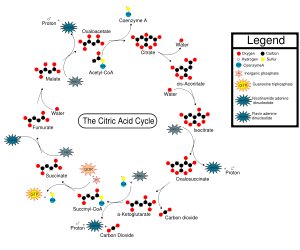 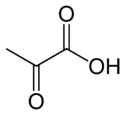 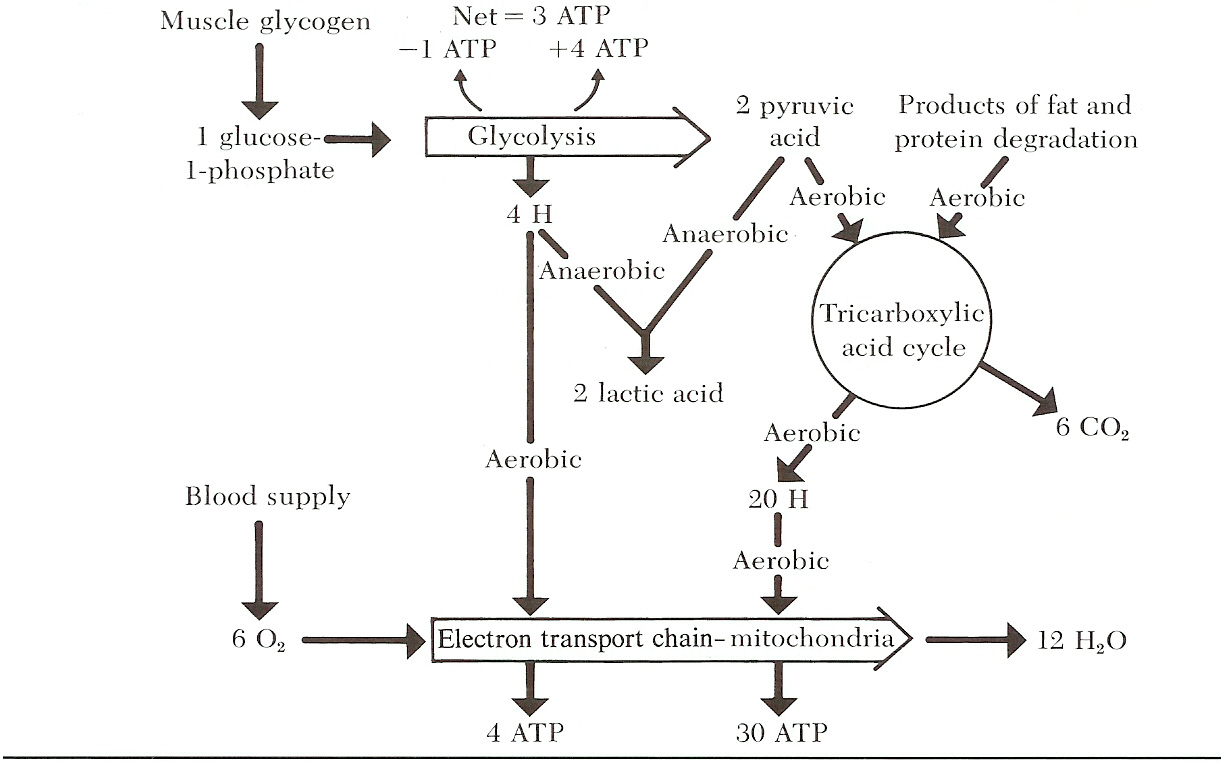 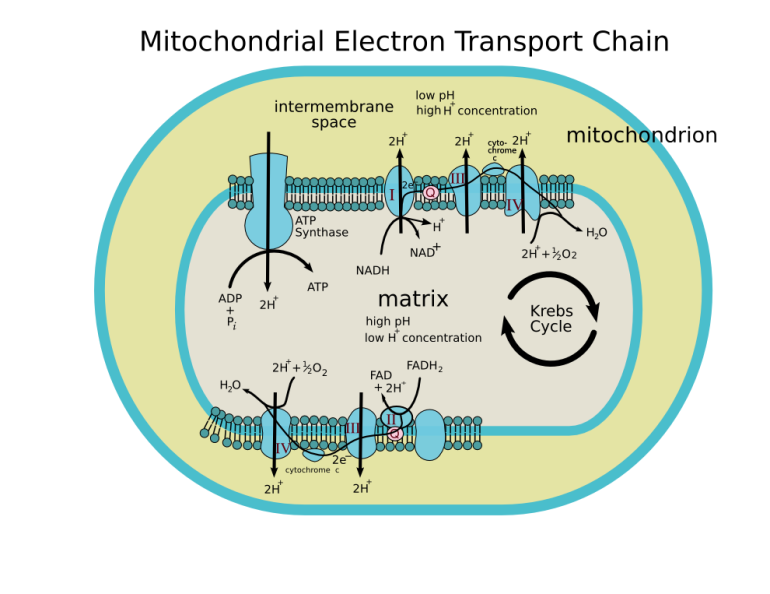 Contraction Phase
1. Nerve pulse/impulse transmitted through action potential

2. Acetylcholine is released at neural juncture

3. Action potential transmitted to muscle fiber via the T-tubles to the sarcoplasmic reticulum (SR)
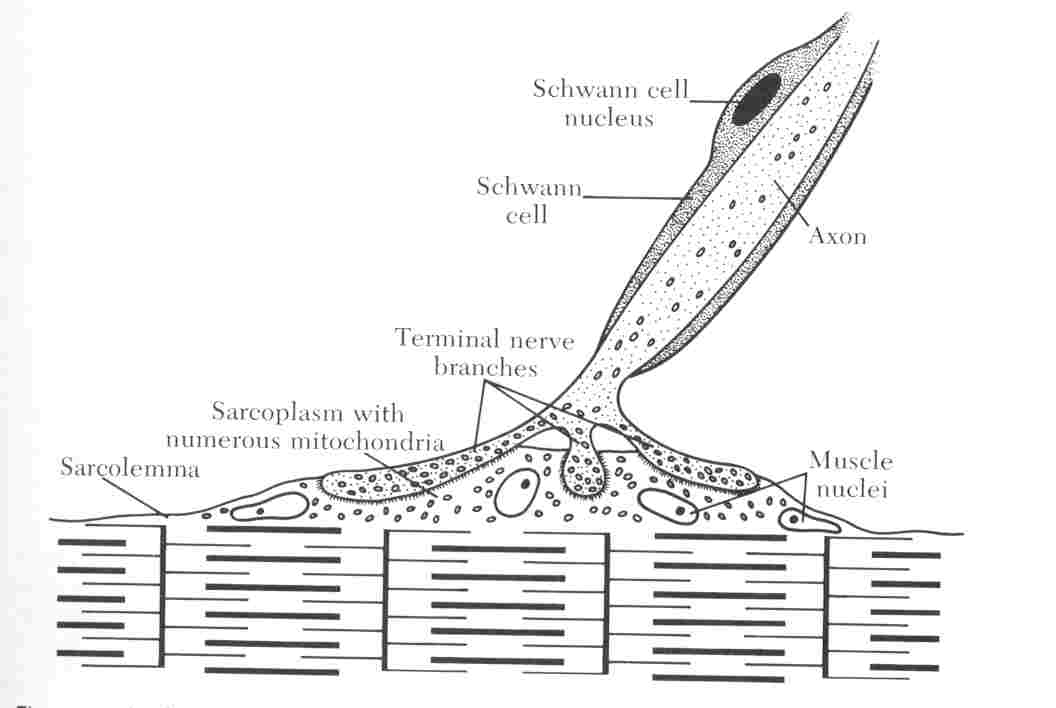 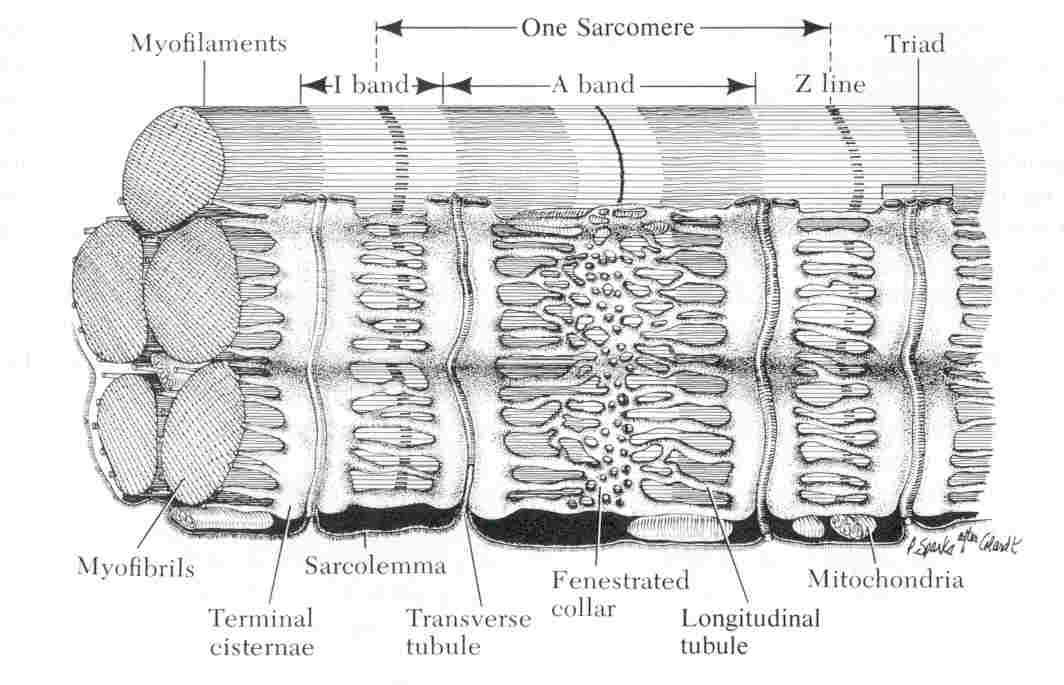 Contraction phase
4. Calcium is released from SR into sarcoplasm

5. Calcium binds to troponin

6. ATP is hydrolyzed (burned)

7. Energy causes a shift in tropomyosin and actin binding site is exposed
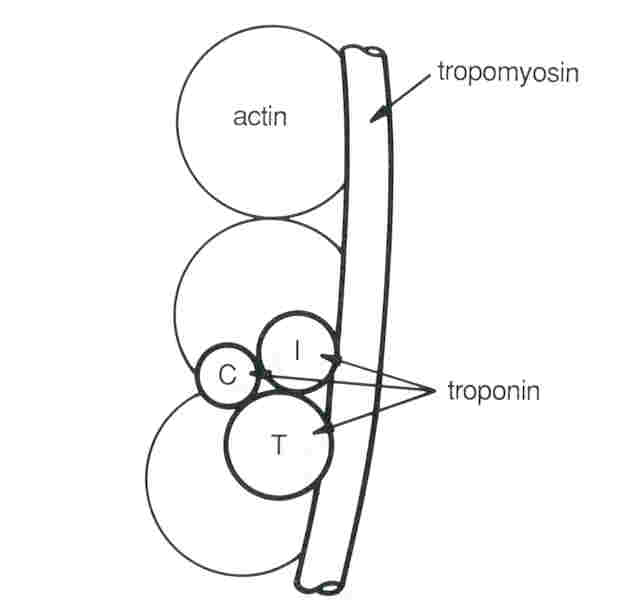 Contraction phase
8. Actin-myosin cross bridge forms (cross bridge is termed actomyosin)

9. ATP hydrolyzed

10. Myosin head rotates

11. Repeated over and over; filaments slide causing shortening of sarcomere
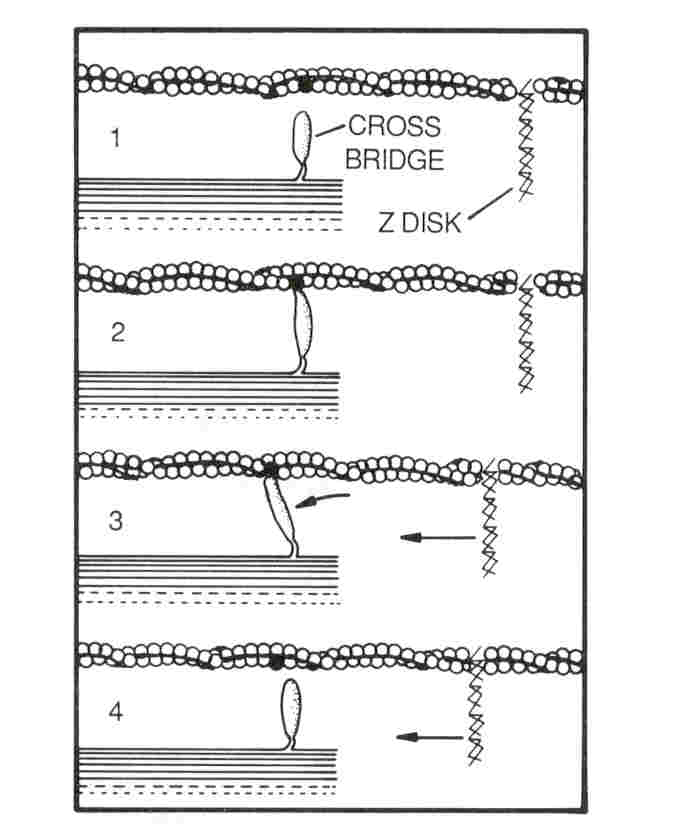 Contraction
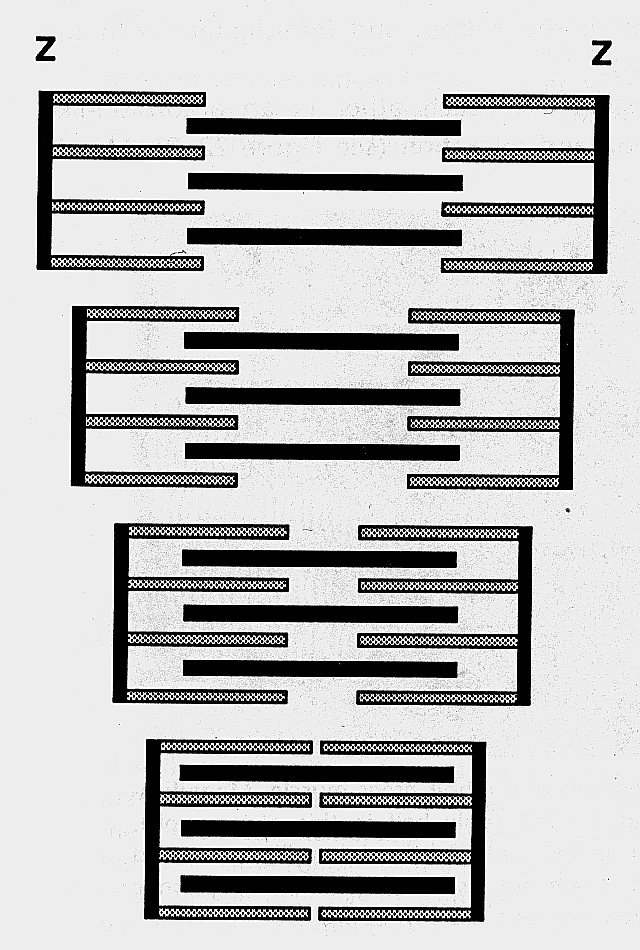 ACTIN         MYOSIN
A sarcomere  contracting

Notice that neither filament changes length
http://www.unmc.edu/Physiology/Mann/mann14.html
http://www.blackwellpublishing.com/matthews/myosin.html
http://entochem.tamu.edu/musclestruccontractswf/index.html
Relaxation phase
1. Acetylcholinesterase is released (neutralizes acetylcholine)

2. Calcium pump activated by SR to sequester calcium

3. Actin-myosin cross bridge terminated

4. Tropomyosin shifts covering the binding site on actin
Relaxation phase
5. Passive sliding of filaments

6. Sarcomere returns to resting state
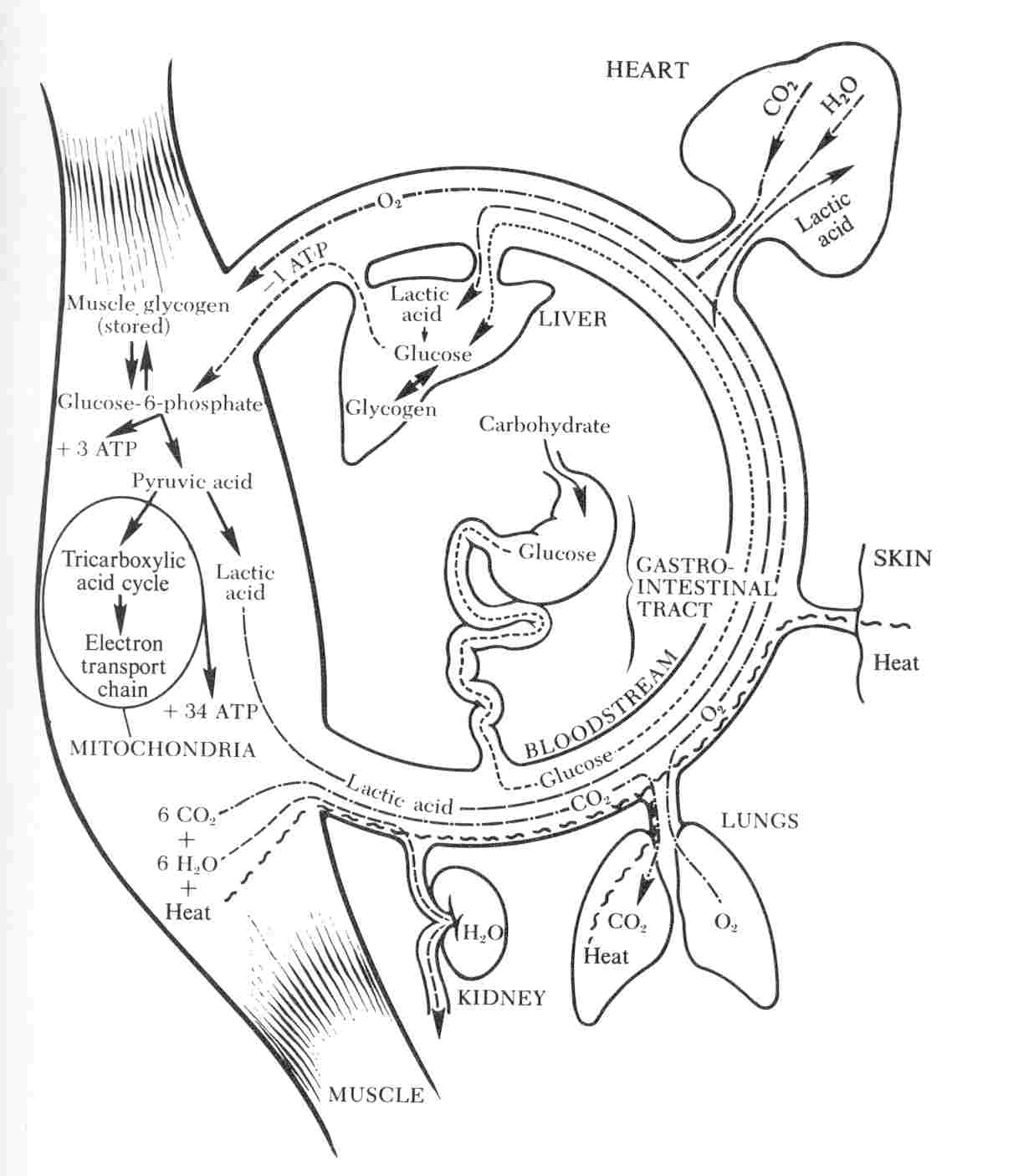 Be Able To:
Draw a sarcomere showing:
	Myosin
	Actin
	Z Line
	A Band
	I Band
	H Zone
	M Line
 Explain how a muscle contracts and relaxes
starting with a nerve impulse and including the  SR role
 Explain the role of ATP in muscle contraction and relaxation
(See p.889-900 In The Meat We Eat)